English Learner Advisory Committee
(ELAC)
September 1, 2023
Les Ojeda
Elementary Director

Tex Acosta
Secondary Director
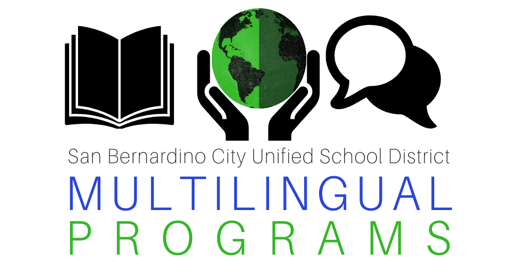 1
What is ELAC?
English Learner Advisory Committee
A school-level committee comprised of parents, staﬀ, and community members designated to advise school officials on English learner programs and services.
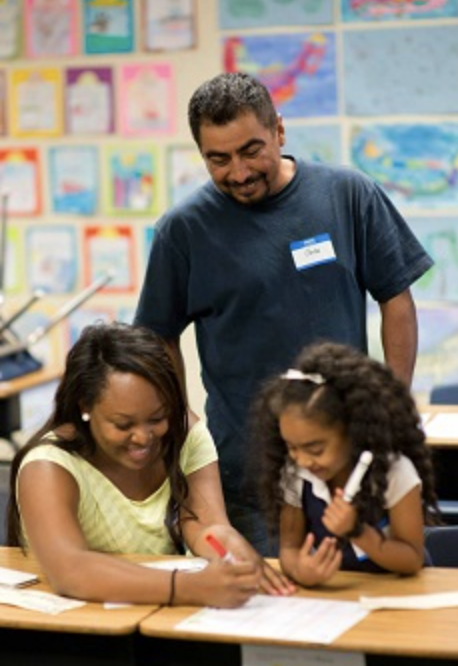 ELAC is the voice of the English learner community.
ELAC promotes meaningful connection with parents/guardians of English learner students at the school site.
‹#›
ELAC is a legal requirement
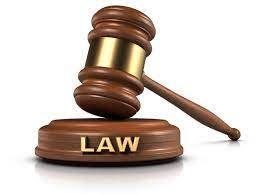 Each school with 21 or more English learners must form an English Learner Advisory Committee (ELAC)
Parents or guardians of English learners shall constitute at least the same percentage of the ELAC membership as their children represent of the student body.
California Education Code, sections 35147, 52176(b) and (c), 62002.5, and 64001(a)
California Code of Regulations, Title 5, Section 11308
‹#›
[Speaker Notes: Education code 20, Section 6312(g)(4)]
21+
English Learners
EL
STUDENTS
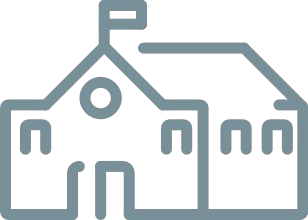 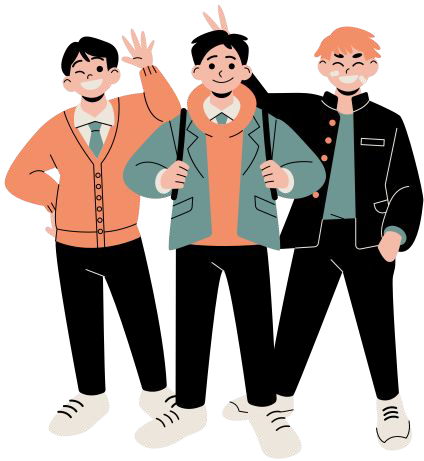 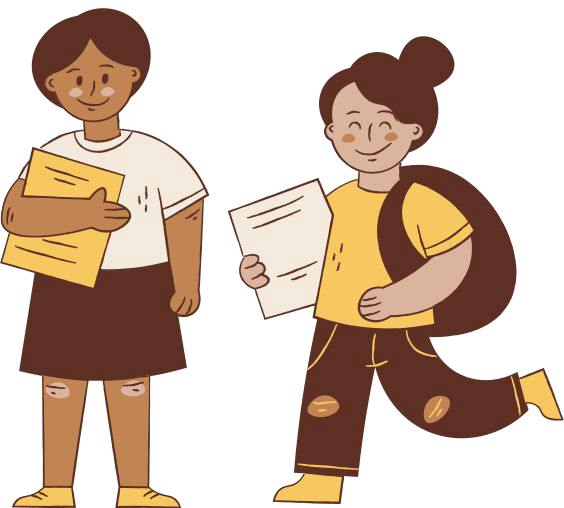 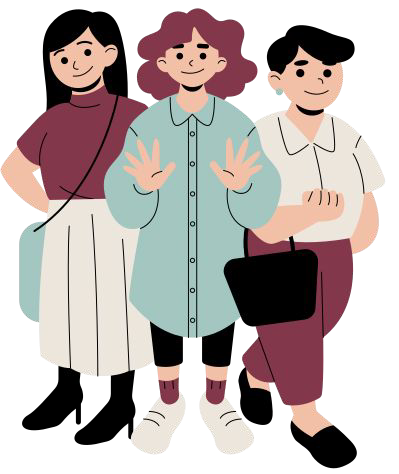 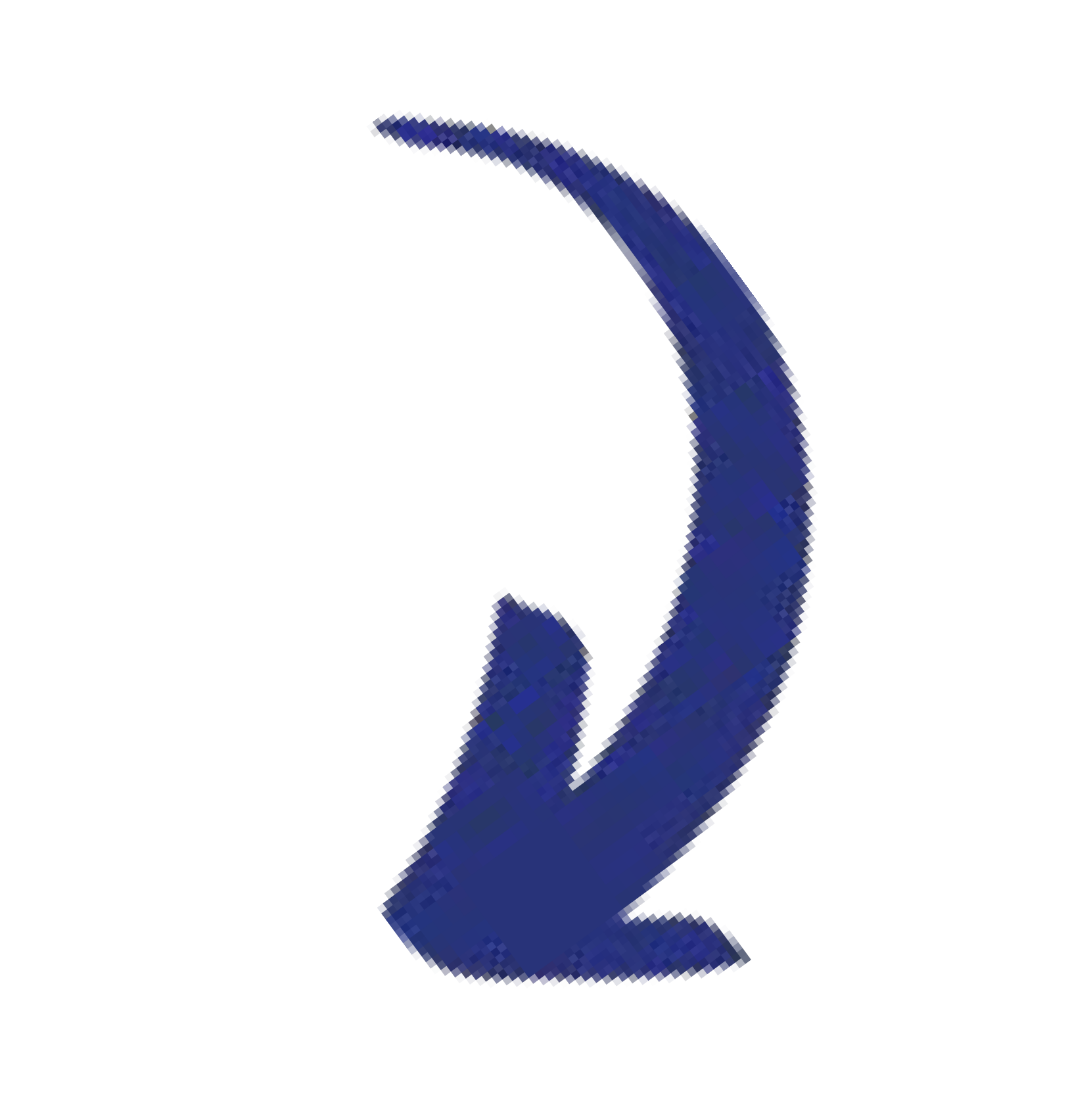 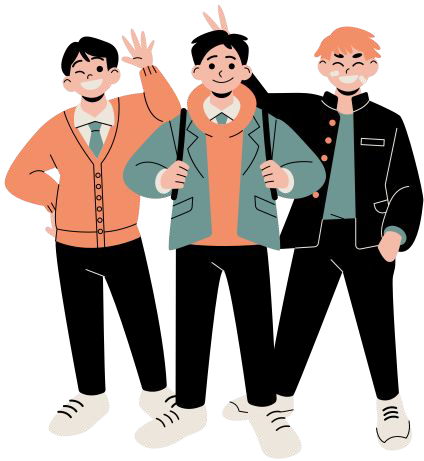 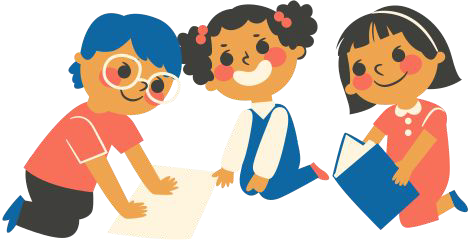 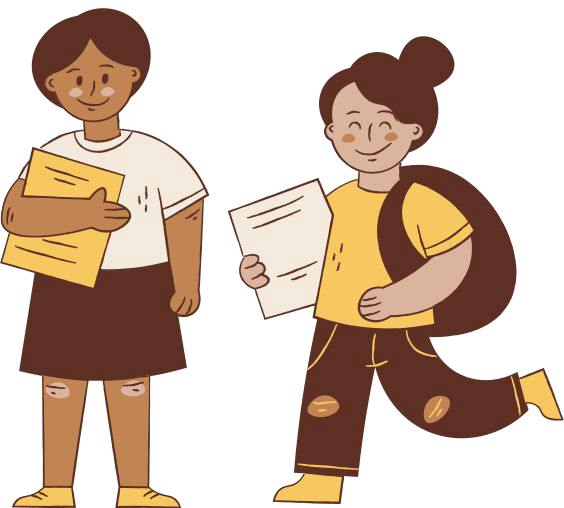 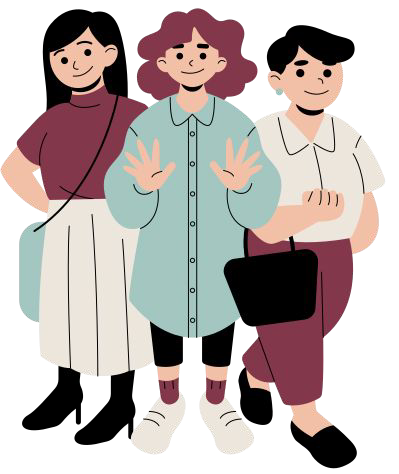 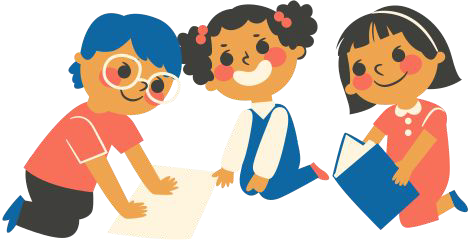 EL
PARENTS

ELAC
ENGLISH LEARNER ADVISORY COMMITTEE
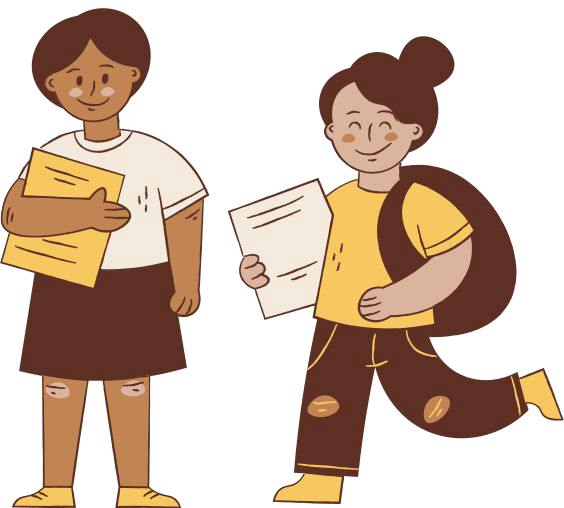 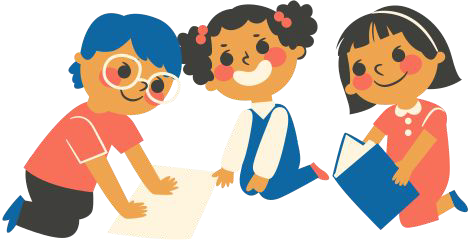 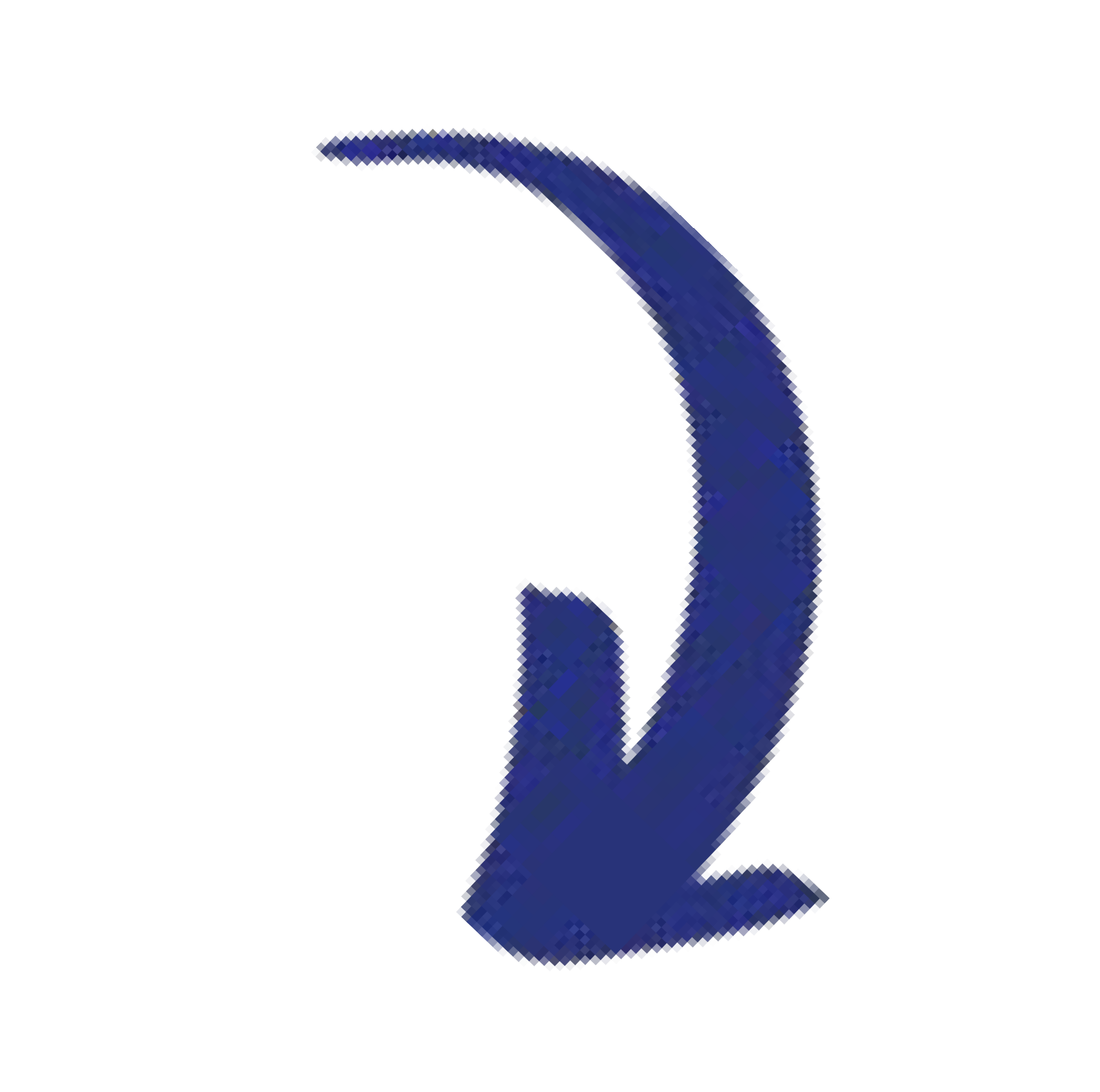 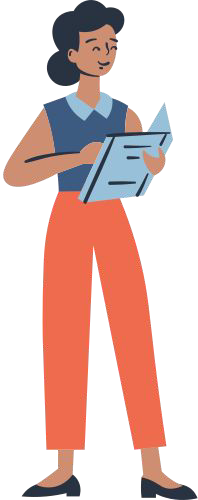 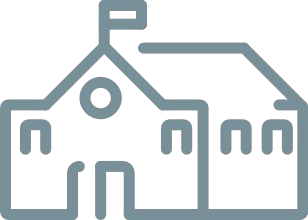 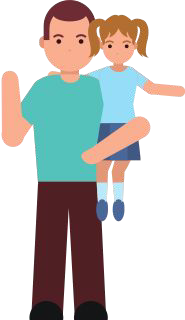 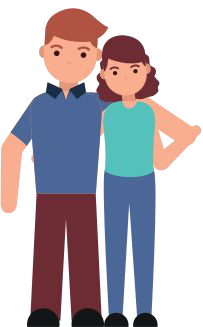 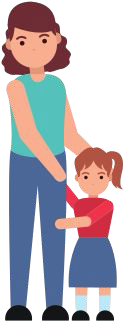 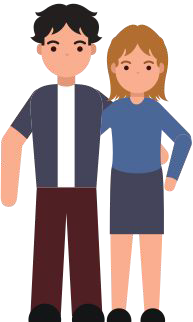 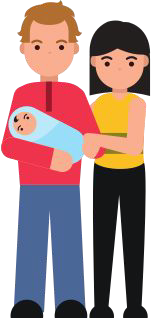 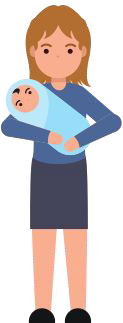 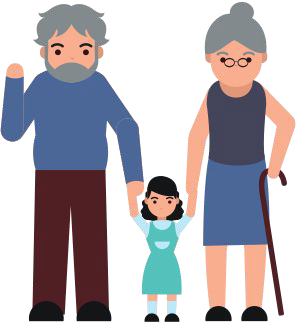 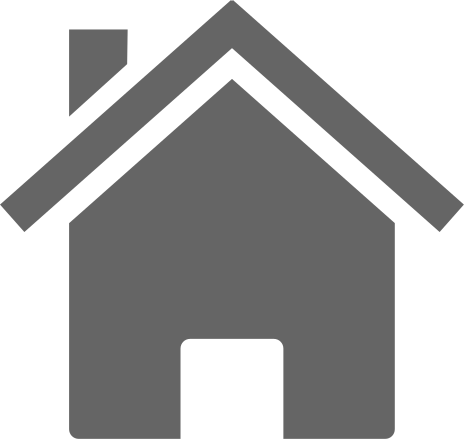 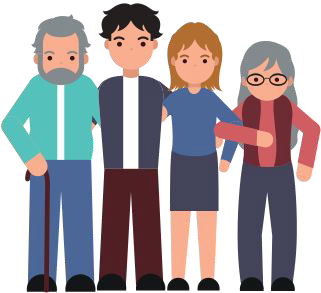 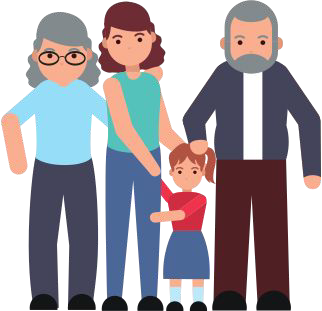 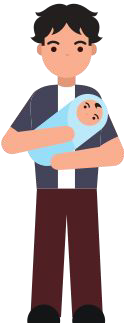 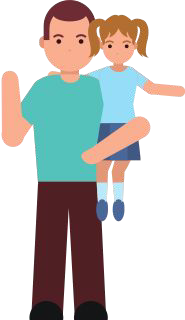 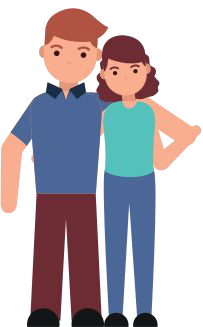 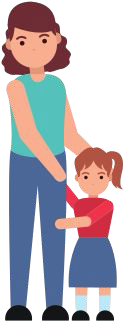 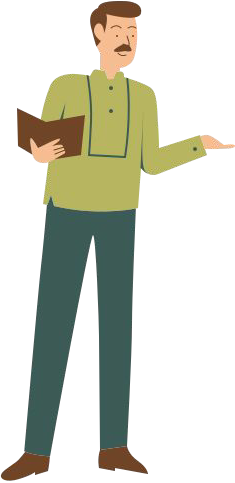 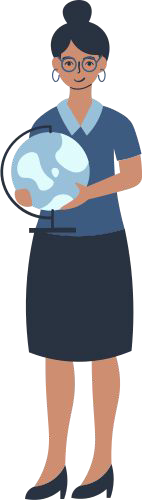 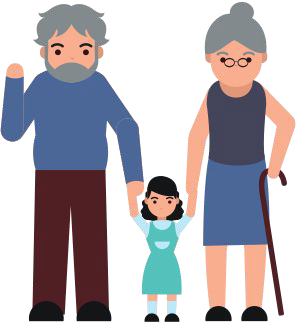 ELAC
School A
25% of students are English learners
25% of ELAC members must be parents of English Learners
Composition Requirements
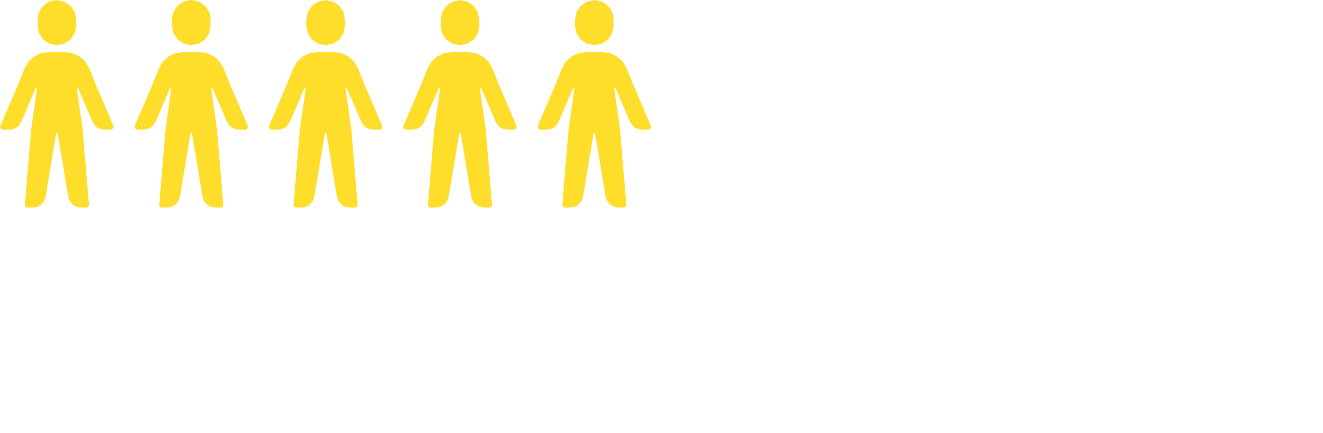 25% X 20 ELAC
members = 5
EL
EL
EL
EL
EL
School B
60% of students are English learners
60%	of ELAC members must be parents of English Learners
60% X 10
EL
STUDENTS
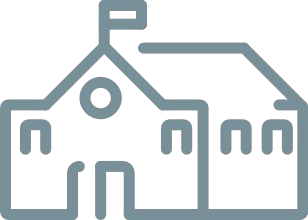 21+
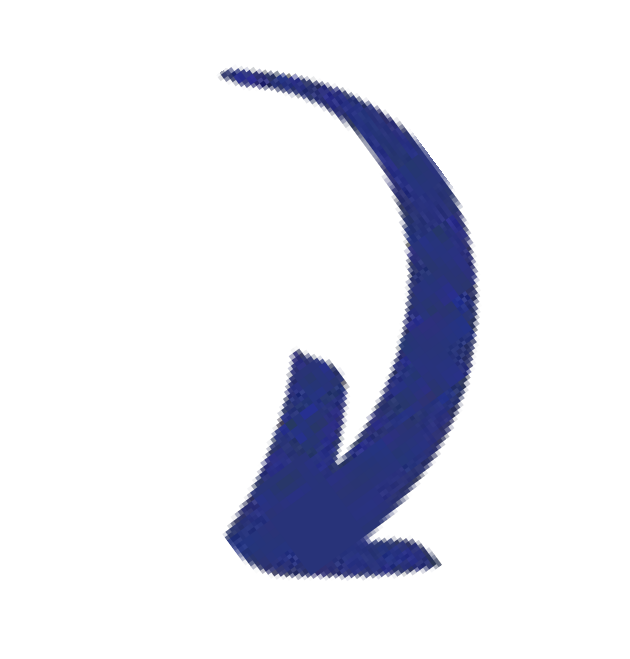 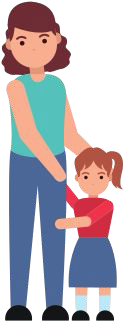 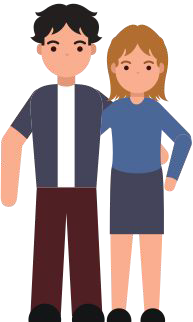 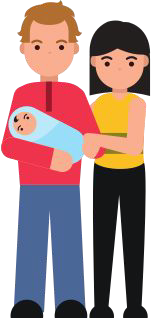 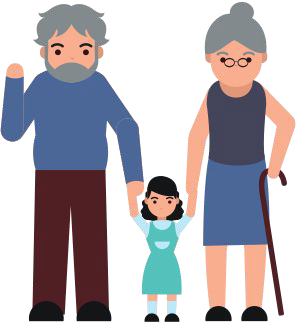 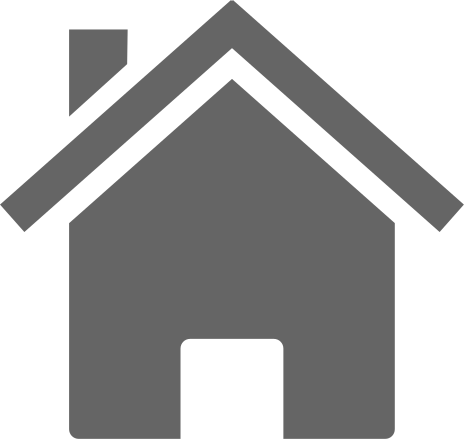 EL
PARENTS
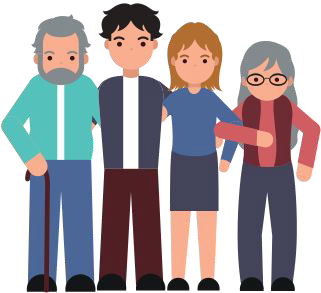 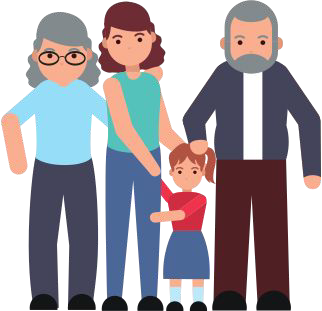 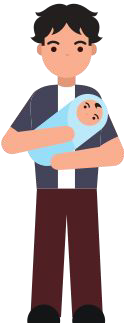 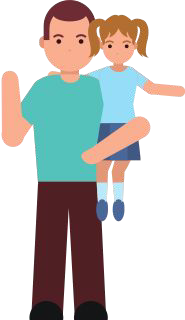 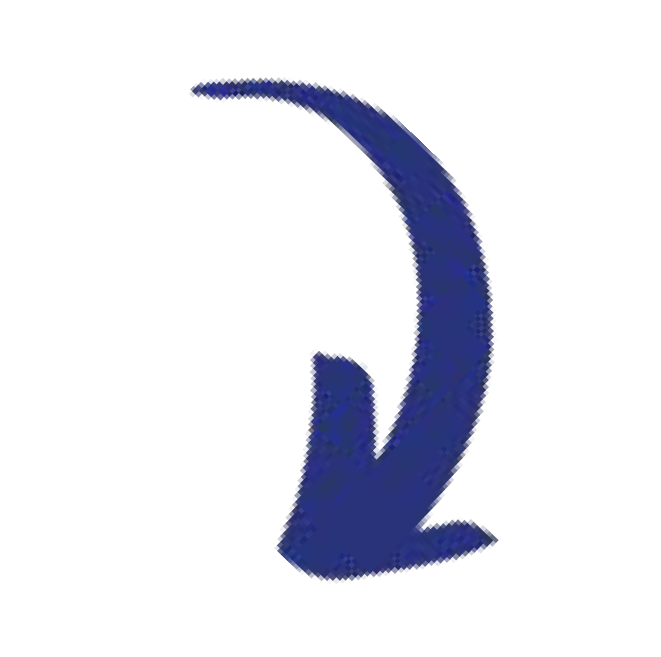 ELAC
ENGLISH LEARNER ADVISORY COMMITTEE
ELAC
members = 6
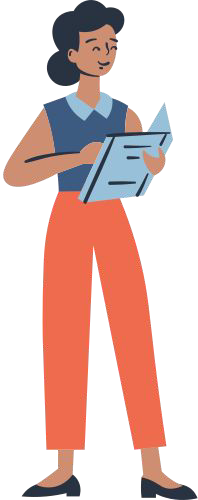 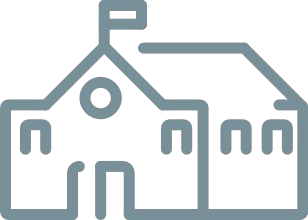 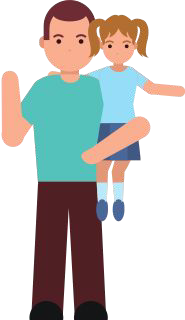 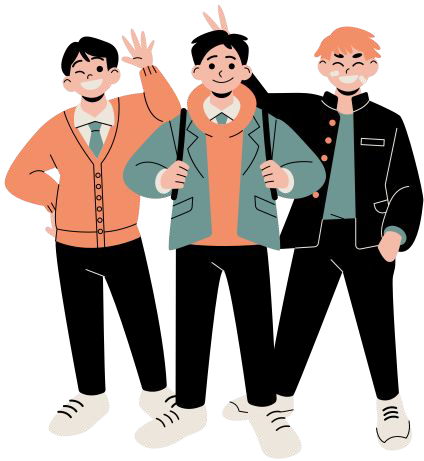 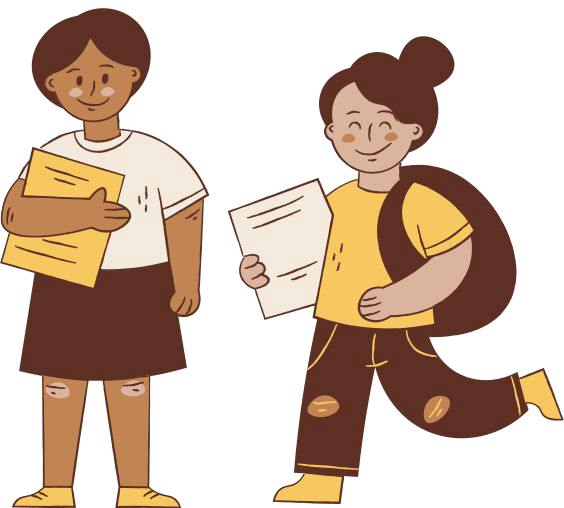 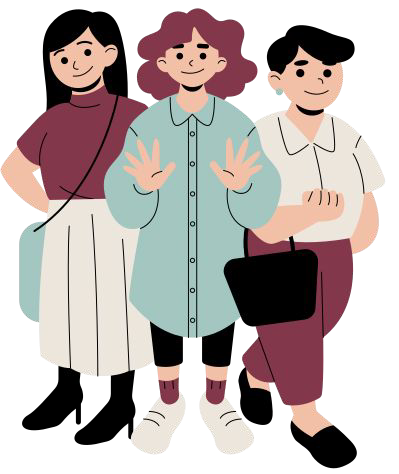 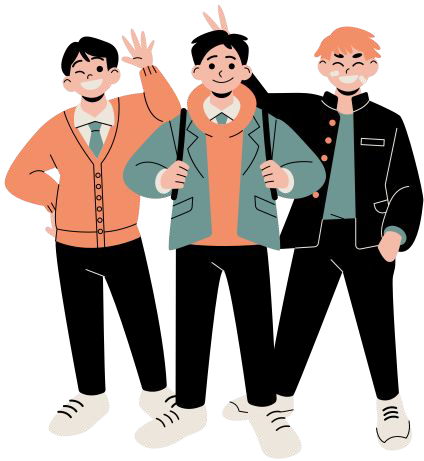 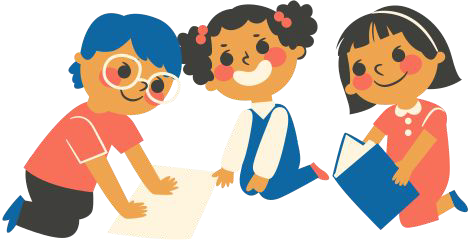 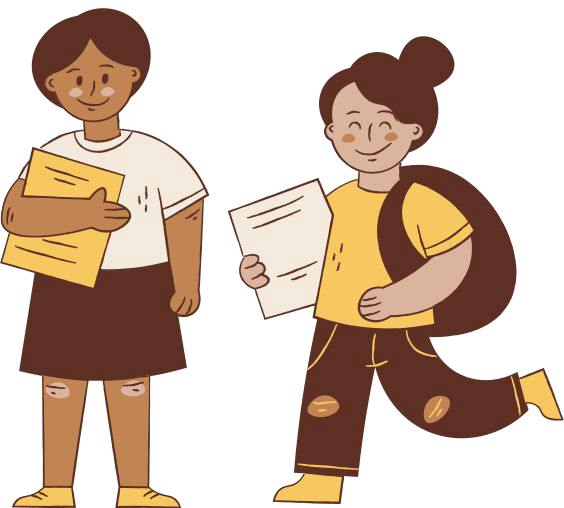 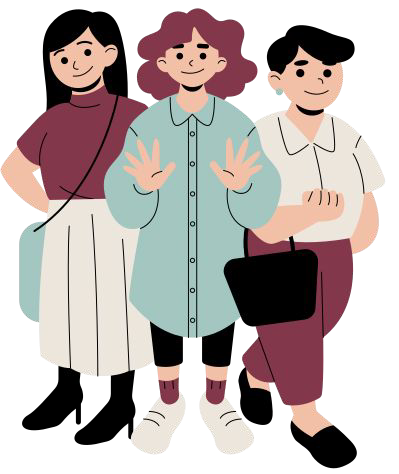 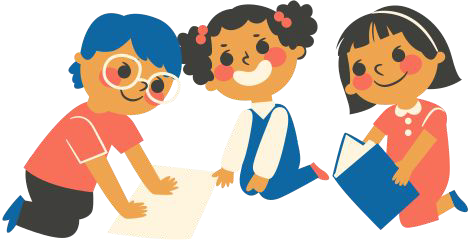 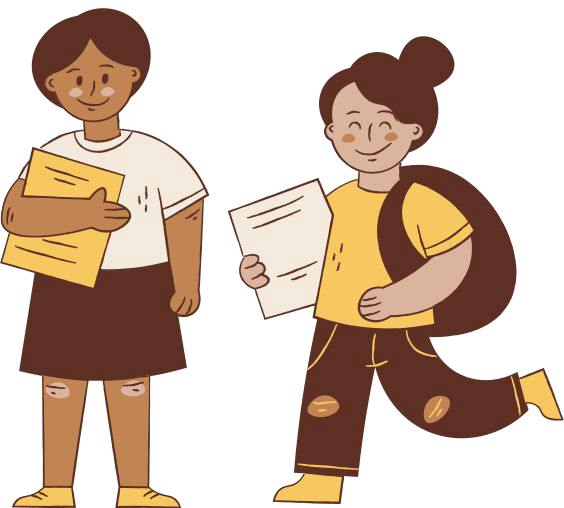 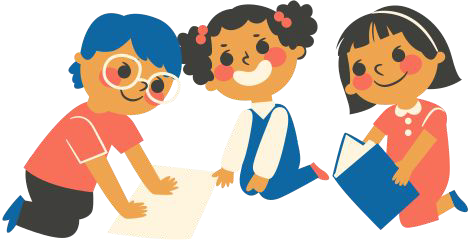 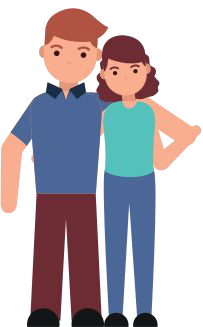 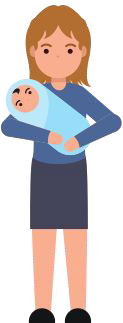 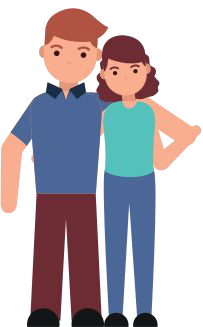 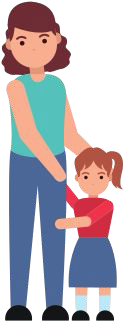 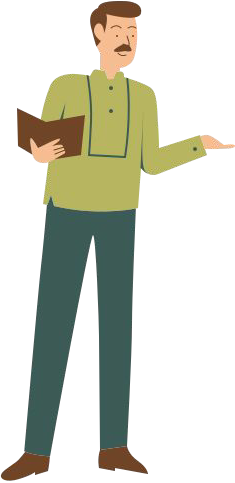 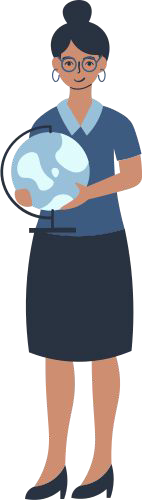 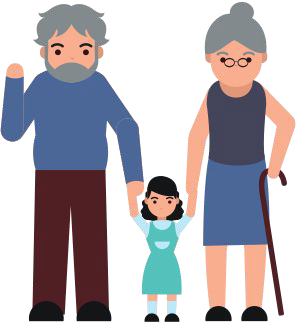 Responsibility #1
ADVISE the school principal and staff on:
The development of a site plan for English learners.

Submitting the plan to the School Site Council for consideration of inclusion in the School Plan for Student Achievement.
‹#›
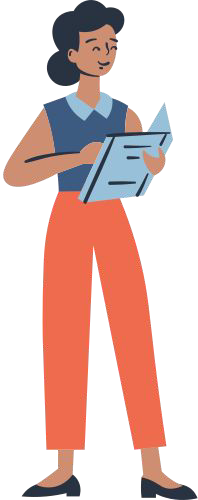 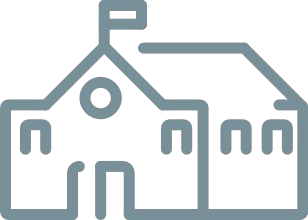 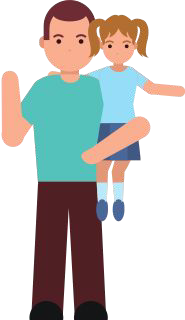 ELAC
ENGLISH LEARNER ADVISORY COMMITTEE
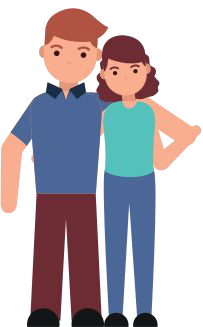 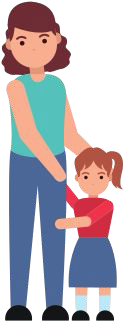 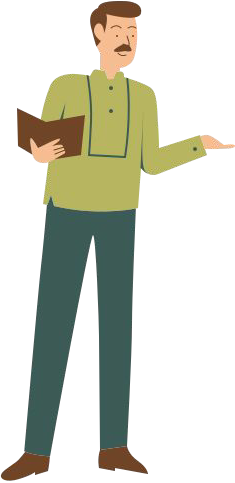 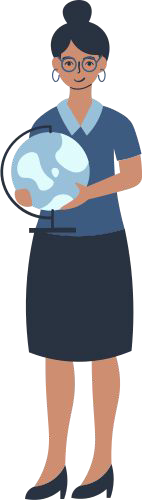 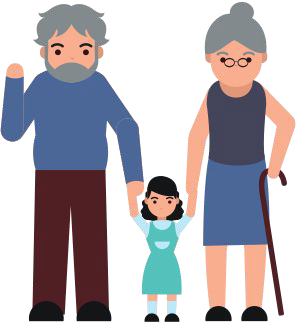 Advise	the principal and school staﬀ about the EL school program for English Learners.
Submitting the plan to the School Site Council for consideration.
Inclusion in the School Plan for Student Achievement.
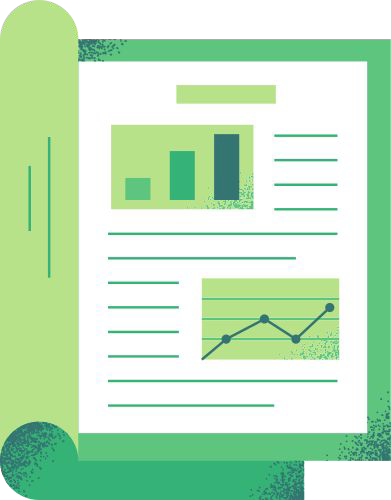 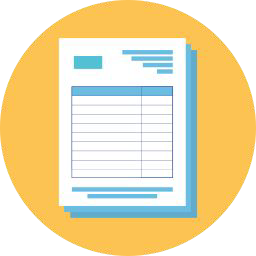 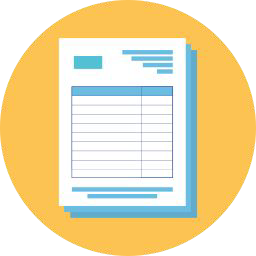 EL student program
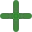 EL student program
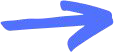 SSC
SCHOOL SITE COUNCIL
SPSA
SCHOOL PLAN FOR STUDENT ACHIEVEMENT
EL
ENGLISH LEARNERS
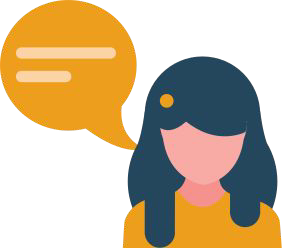 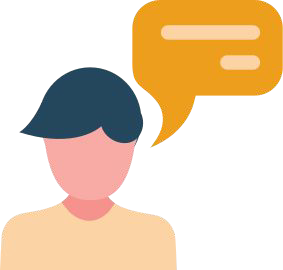 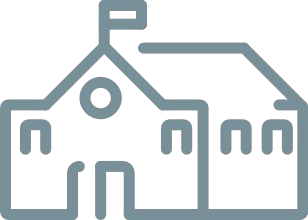 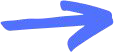 Responsibility #2
ASSIST in the development of the school wide needs assessment
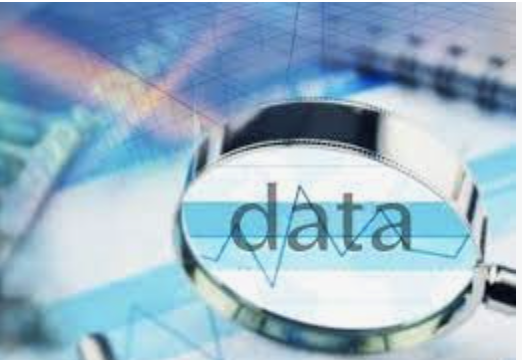 ‹#›
Responsibility #3
PROVIDE input on the most effective ways to make parents aware of the importance of regular school.
‹#›
Responsibility #4
Elect at least one member to the District English Learner Advisory Committee (DELAC).
‹#›
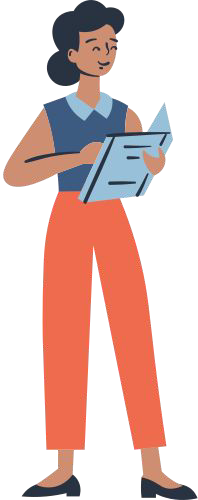 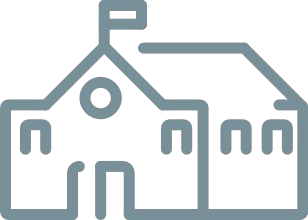 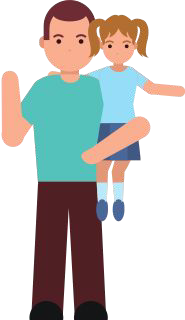 ELAC
ENGLISH LEARNER ADVISORY COMMITTEE
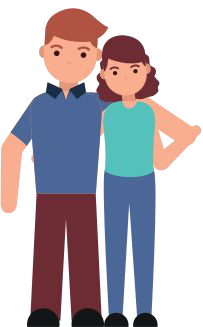 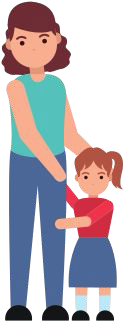 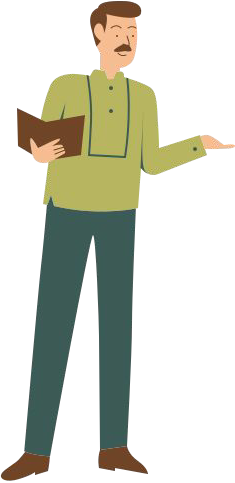 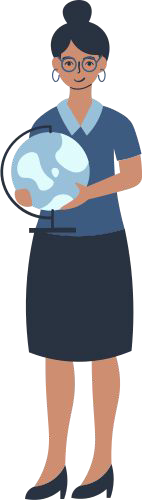 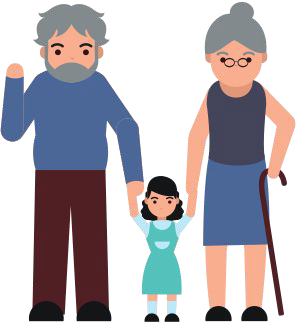 Elect at least one member to the District English Learner Advisory Committee (DELAC).
Create and conduct a schoolwide needs assessment to determine the needs of the school's English learners.
Advise on the school's eﬀort to make parents aware of the importance of regular school attendance.
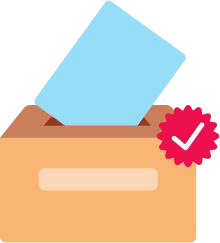 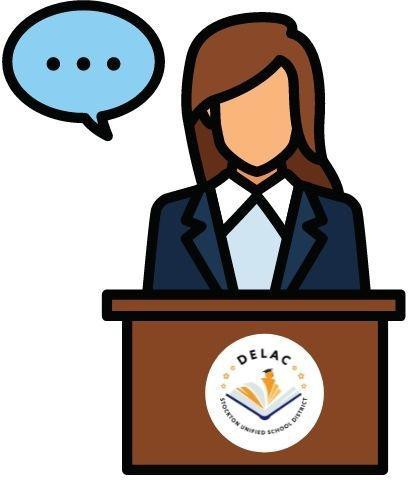 DISTRICT LEVEL REPRESENTATIVE
NEEDS ASSESSMENT
THE IMPORTANCE OF SCHOOL ATTENDANCE
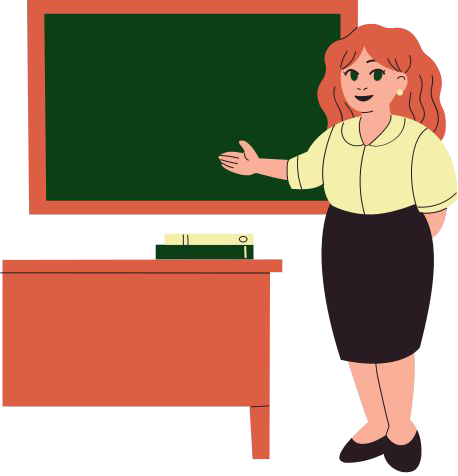 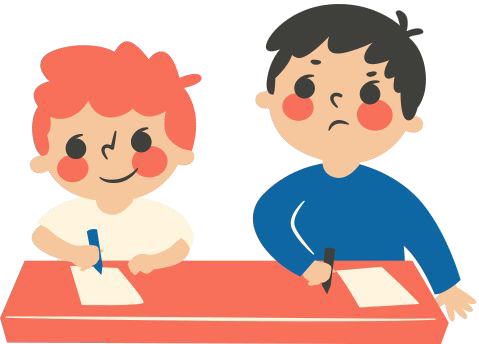 Other responsibilities:
Composition requirements
The percentage of EL parents/guardians on the committee must minimally reflect the same percentage of EL’s students proportional to the student body.
Elections
The EL parents/guardians members of the ELAC must be elected solely by parents/guardians of EL students.
Training
Training and training materials outlining carrying out the required responsibilities shall be provided.
Trainings shall be planned in full consultation of the committee members. 
Funds from appropriate sources may be used for training purposes. Could include costs for members to attend training sessions.
‹#›
Tex Acosta
tex.acosta@sbcusd.k12.ca.us
Phone #  (909) 891-1013
Questions
‹#›